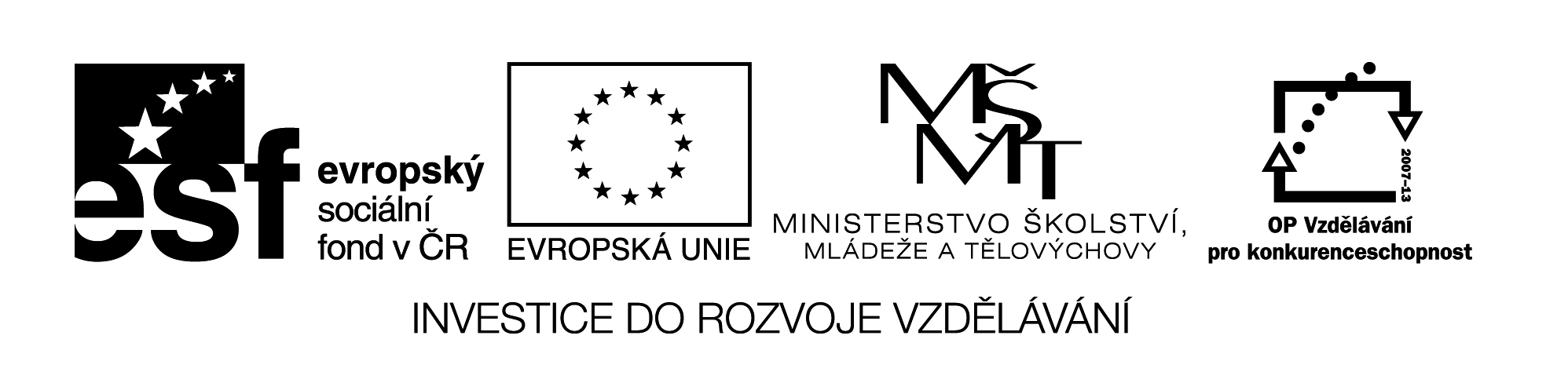 Historia de Espaňa I.
Desde las primeras civilizaciones hasta la Espaňa romana
Digitální učební materiál byl vytvořen v rámci projektu 
Inovace a zkvalitnění výuky na Slovanském gymnáziu
CZ.1.07/1.5.00/34.1088
30 000 – 50 000 AC
3000 - 500 AC
1104 – 206 AC
Estas fechas se refieren a la llegada y permanecencia de diferentes pueblos y culturas en el territorio que hoy llamamos Espaňa.
TEST
LA PREHISTORIA
Fue un período largo
Pequeňos grupos de cazadores  circulaban por la zona
Cueva de Altamira @
Se conoce la vida del hombre prehistórico gracias a los yacimientos arqueológicos
Más información
Barranco de Valltorta @
Pinturas rupestres expresan dos modalidades:
El ritual mágico de pintar 
     los animales „aseguraba“ 
     una buena caza
2. Plantear la estrategia
    de la caza
muy esquemático
detalles
Rasgos típicos
método monócrono – unicolor
método polícrono  - más colores
Ir a menú
IBERIA
IX – VII AC
Los celtas
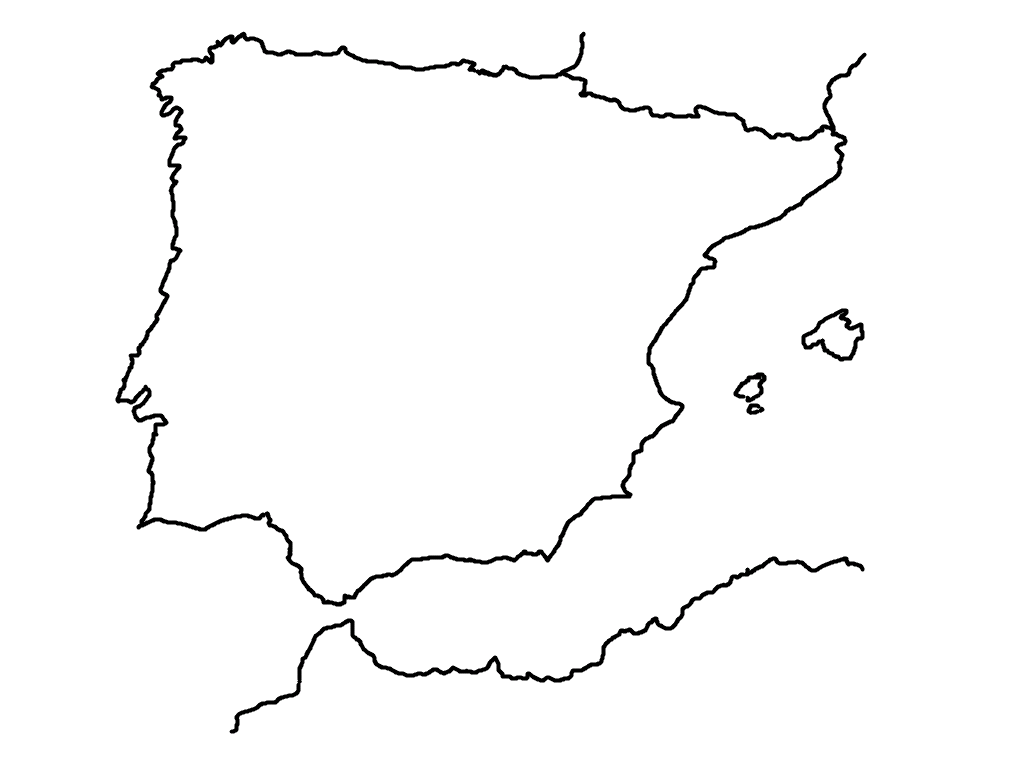 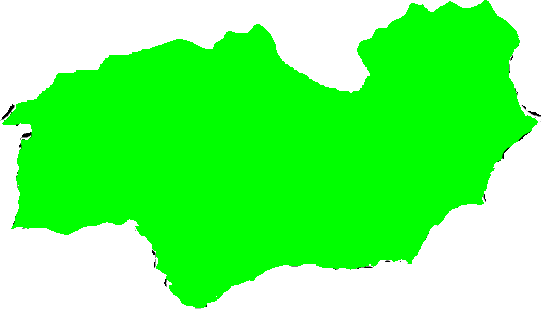 Los celtíberos
5000– 3000 AC
Los íberos
Los íberos eran pueblos diferenciados 
 que llegaron a la península desde 
 diferentes localidades del Mediterráneo.
- Se asentaron en el sur y este.
La más conocida civilización que crearon
es la de Tartessos
- En el centro formaban alianzas con los celtas creando nuevos pueblos „celtíberos“
La Dama de Elche
¿?
Es el busto de la cultura                       de piedra caliza
que se data entre los siglos                     . Es de carácter
                   . 

Es muy probable que servía de urna funeraria ya que 
en su parte trasera hay un hueco.

Se puede decir que la figura femenina simbolizaba la
fecundidad de la mujer en la sociedad de matriarcado
y, claro, la fertilidad de la tierra.
íbera
¿?
V y IV AC
¿?
religioso
@
Tartessos
- Fue la primera civilización en Europa occidental.
- Se extendía a orillas del río Tartessos, posteriormente llamado „Betis“, hoy Guadalquivir.
- Era una sociedad urbana con numerosas ciudades, p.ej, Huelva, Sevilla, Elvira. (nombres actuales)
@
- Los celtas penetraron a la península por el norte.
- Se asentaron en la actual Galicia, Asturias, Cantabria.
En el norte de Castilla se mezclaron con los íberos conformando el pueblo llamado „celtíberos“.